Thin
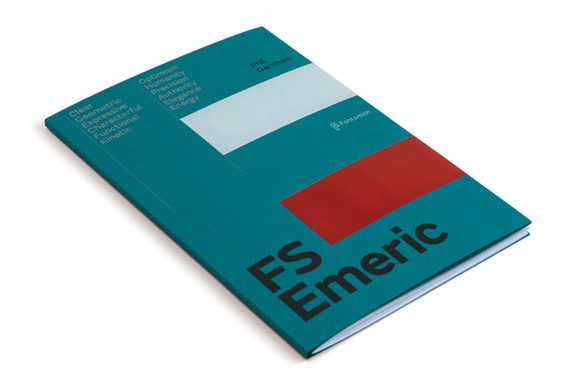 Thick
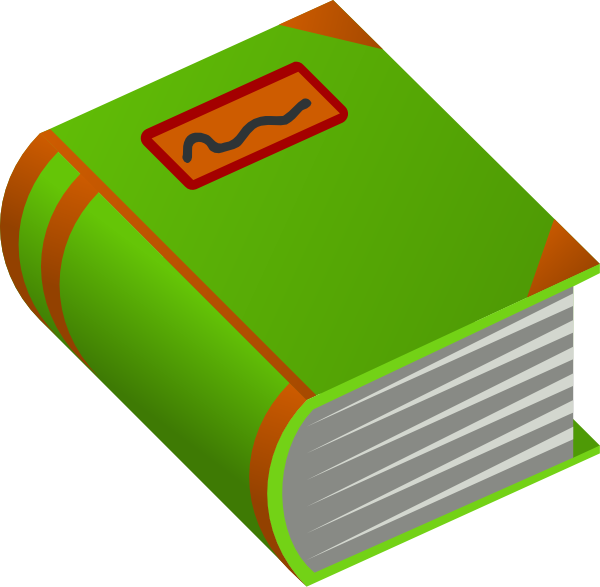 Bath
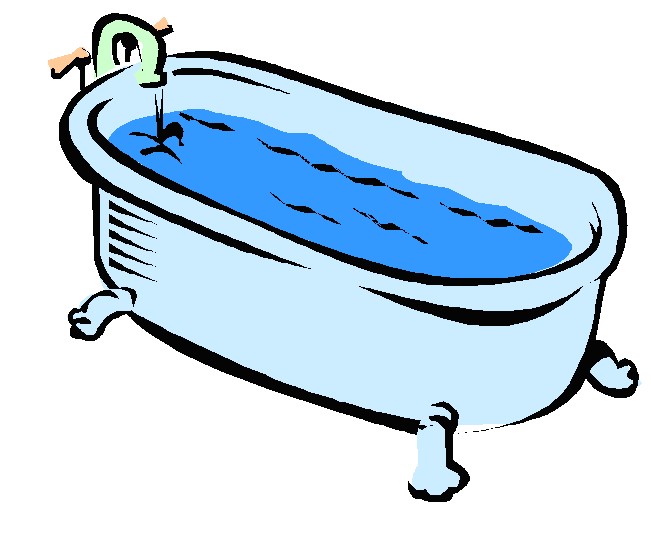 Math
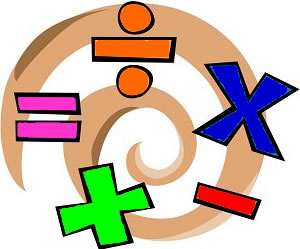 Thumb
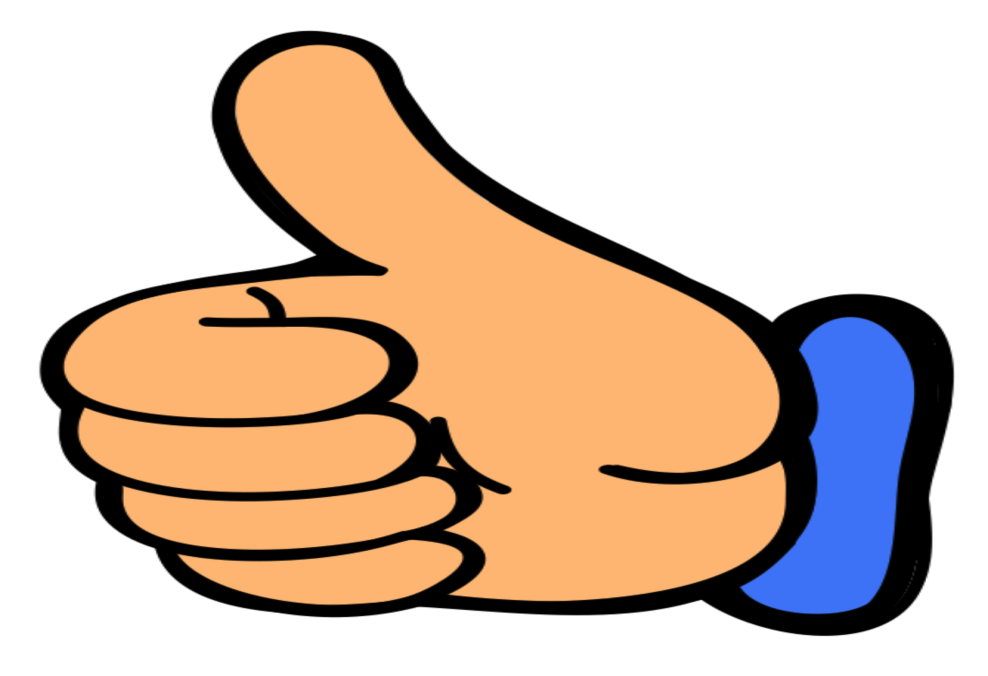 Thanks
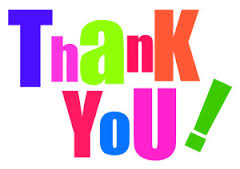 Father
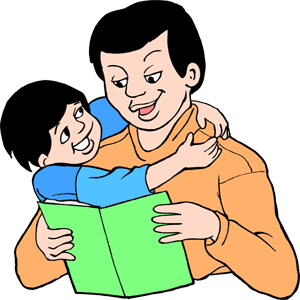 Mother
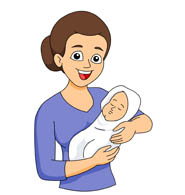 This
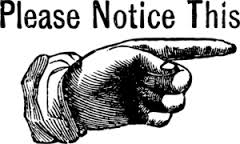